Wednesday April 15, 2015Mr. Goblirsch – U.S. History
OBJECTIVE – Students Will Be Able To – SWBAT:
Describe events that led to increasing hostility during the Cold War.

AGENDA:
WARM-UP: Heats Up Vocab
CONCEPT: Cold War Heats Up
DOCUMENTS: Cold War in Guatemala
***DUE TOMORROW - Workbook Pg. 73
*****Cold War Quiz FRIDAY

Heats Up Vocab WARM-UP: (Follow the directions below)
	***5 Minutes***
Define the terms below.
H-bomb			3)   Central Intelligence Agency (CIA)
Brinkmanship		4)   Eisenhower doctrine
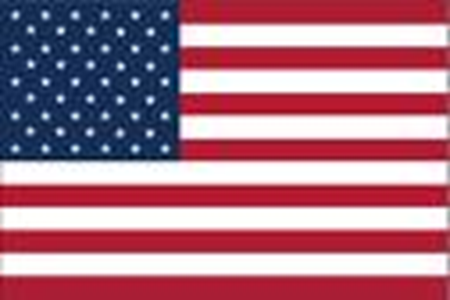 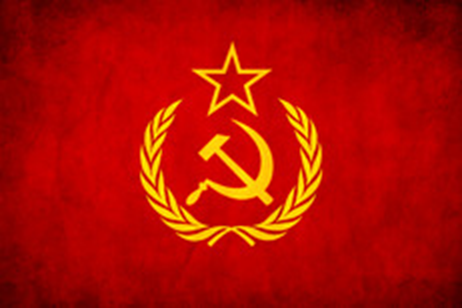 COLD WAR HEATS UP
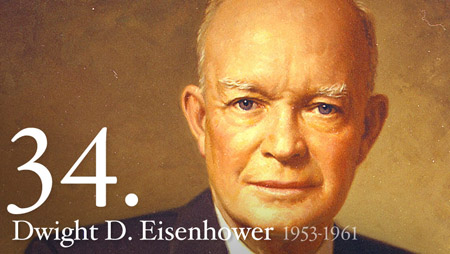 Eisenhower
SECTION 4: TWO NATIONS LIVE ON THE EDGE
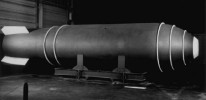 After World War II, the U.S. and U.S.S.R. competed in developing atomic and hydrogen bombs
The Soviets tested their first atomic bomb in 1949 
The U.S. began work on a bomb 67 times stronger than the atomic bomb dropped on Hiroshima – the hydrogen bomb
An H-bomb test conducted by America near Bikini Island in Pacific Ocean, 1954
BRINKMANSHIP
By the time both countries had the H-bomb (1953), President Dwight D. Eisenhower and his Secretary of State John Foster Dulles made it clear they were willing to use all military force (including nuclear weapons) to stop aggression
The Soviets followed suit 
This willingness to go to the edge of all-out war became known as brinkmanship
Some Americans created shelters in their backyards in case of nuclear attack
Cold War Review
Communist Spread              vs.              Containment


Nuclear Arms Race




Fear of Communism
Cause -
Effect -
Cause -
Effect -
Cause -
Effect -
Cause -
Effect -
CAUSES
1.

2.

3.

4.
EFFECTS
1.

2.

3.

4.
THE COLD WAR SPREADS
As the Cold War heated up, the U.S. depended more and more on information compiled by the Central Intelligence Agency (CIA)
The CIA began attempts to weaken or overthrow governments unfriendly to the U.S.
COVERT ACTIONS IN THE MIDDLE EAST
One of the first covert operations occurred in the Middle East
In Iran the U.S. orchestrated the return of the pro-U.S. Shah of Iran in 1953
The last Shah of Iran  Mohammad Reza Pahlavi
COVERT OPS IN LATIN AMERICA
In 1954, the CIA also took covert actions in Guatemala (a Central America country just south of Mexico)
The U.S. believed Guatemala was on the verge of becoming Communist, so the CIA trained an army which invaded the small country 
After the invasion the army leader became a military dictator
Structured Academic Discussion
The CIA was significant in the Cold War because _____________
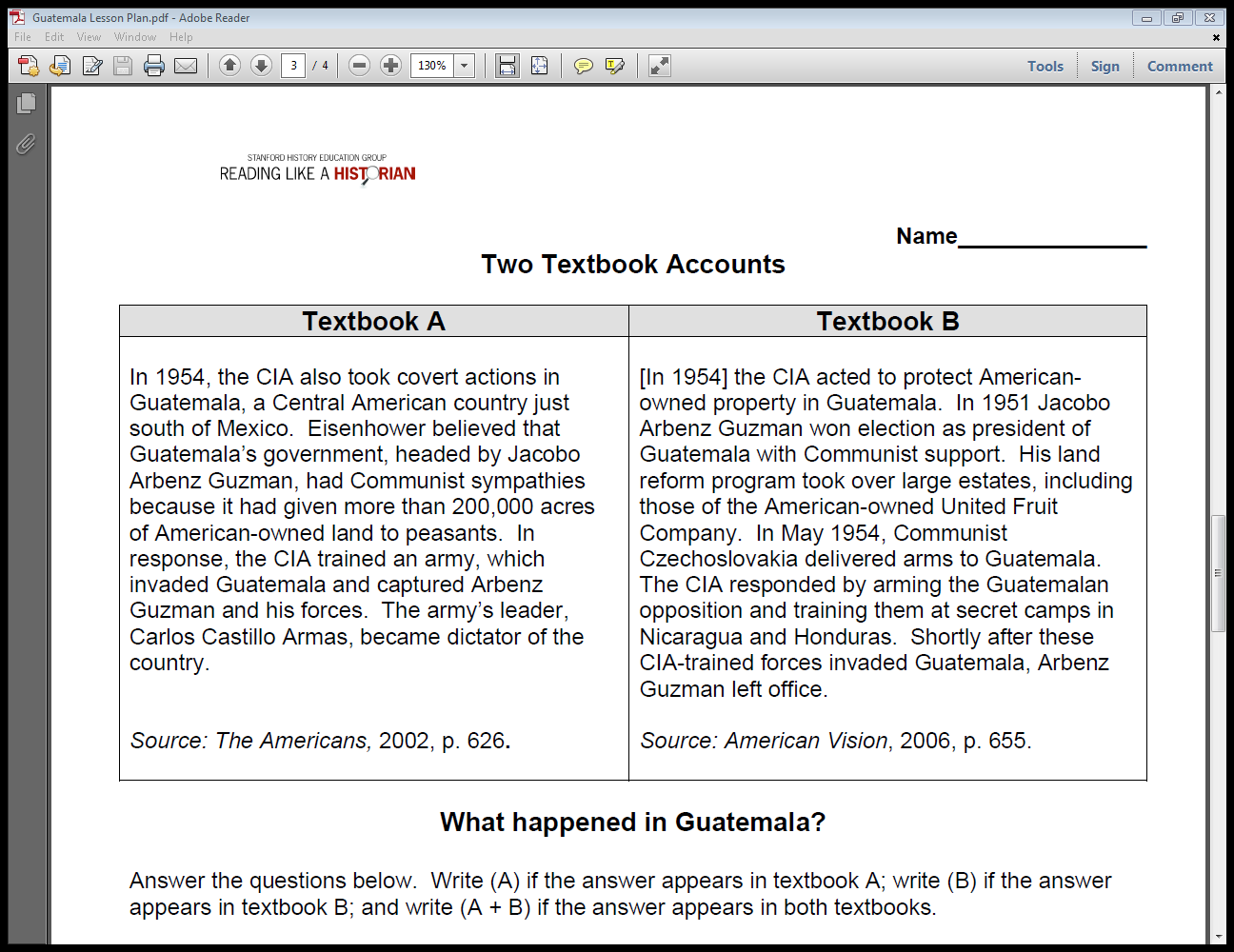 COLD WAR IN GUATEMALA
Why did the United States get involved in Guatemala?

What are some differences between Textbook A and Textbook B? What details appear in only one of the textbooks and not the other?

How do the details affect the overall story?

Why do you think one textbook found these details important to include but the other did not?
CIA DOCUMENT
What type of document is this?

What does it say about the U.S. involvement in Guatemala?

Does this document challenge the textbook accounts? Why or why not?
CLASS DISCUSSION
Why is this event in Guatemala considered part of the Cold War?

How does this event help you understand the United States’ behavior during the Cold War?

Are you surprised by this story? Why or why not?
ASSIGNMENT
Read Pgs. 616 - 621

Complete Workbook Pg. 73 (Part A ONLY)

Turn it into the basket

DUE THURSDAY